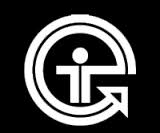 CENTRO DE ENSEÑANZA TECNICA INDUSTRIAL
ANTECEDENTES
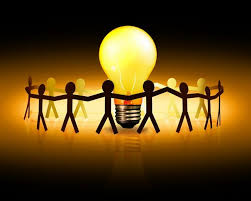 Toda investigación tiene antecedentes.
  Es importante que empecemos de CERO, no importa cual sea nuestro tema de investigación.
Reconocer  apropiadamente el esfuerzo de otros investigadores en torno al tema que estudiaremos, es una actitud ética de gran valor, que habla muy bien de nosotros y a la vez que garantiza que nuestro trabajo partirá de aquello que es considerado más actual.
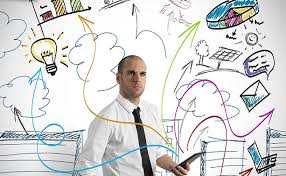 Los antecedentes de la investigación consisten en la presentación de la información más relevante y directamente relacionada con nuestro tema de investigación y que podamos considerar aportes en diferencia a éste, incluso cuando se tratan de investigaciones de enfoque muy similar (o igual) al nuestro.
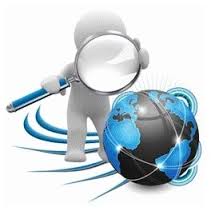 Recibe también el nombre de status questionis  o estado de la cuestión (o del arte), por presentar un diagnóstico del estado en el que se encuentra el conocimiento acerca de un tema y un enfoque en particular.
¿ Que sentido tiene incluir una sección de antecedentes en nuestro proyecto de investigación ?
Con los antecedentes, demostraremos, entre otras cosas que:

No se ha realizado una investigación con los objetivos de la nuestra (en el caso de que sí hubiera alguna muy similar, podemos hacer ver el grado de originalidad de la nuestra  pues al menos presentan datos más actualizados.
Cuáles son las bases de conocimiento del tema que investigaremos que nos servirán de punto de partida.
Debemos de tener presente que los antecedentes no son un recuento histórico de todo aquello que se ha investigado sobre el tema que estudiaremos.

		En los antecedentes se debe presentar una síntesis conceptual de las investigaciones realizadas sobre el tema que escogimos, pero con una estrecha e intima relación con el problema que nos hemos formulado sobre él.

		Todo antecedente presentado sin algún tipo de relación con nuestro problema de investigación, ESTA DE MÁS.
Así pues, los antecedentes colocan al lector al tanto de los avances académicos en relación al tema y problema que investigaremos, a fin de poder discernir si nuestro estudio constituirá un aporte significativo en el área temática  escogida.

		Por lo tanto, debemos presentarlos de manera ordenada y coherente, para que podamos al final, abrir el espacio necesario a nuestra investigación.
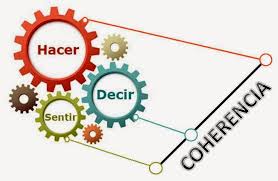 ¿ Como presentar los antecedentes ?

	La exposición de los antecedentes debe hacerse con un orden lógico. Es recomendable emplear un orden cronológico, pero no es indispensable. Cada investigador puede presentar los antecedentes de su investigación como desee, pero debe siempre considerar que el lector deberá comprender la estructura que presenta y la razón por la cual la usa. No debe observarse ningún tipo de arbitrariedad. Pueden emplearse criterios metodológicos, teóricos, documentales, etc.
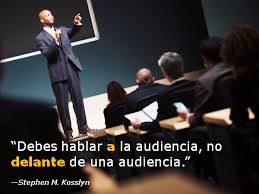 ¿ Que decir de los antecedentes ?

	Al presentar los antecedentes, debemos exponer detalles precisos sobre los mismos que impliquen algún interés (aunque sea indirecto) para nuestra investigación.

	Este interés puede estar en el uso de las ideas de algún autor, en la metodología empleada dentro de un tema similar, en el empleo de una documentación análoga, etc.
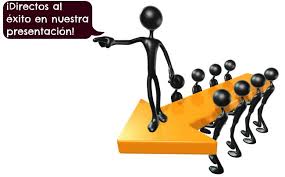 Para presentar los antecedentes es indispensable haber realizado una pesquisa exhaustiva en relación al tema que estudiaremos y asegurarnos de tener conocimiento sobre lo más relevante.
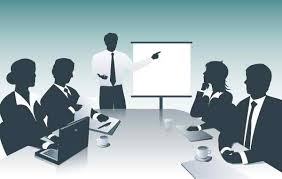 No podremos conocer todo de un tema. Esto es imposible. Pero si podemos demostrar que intentamos conocer lo más posible.
Jamás debemos considerarnos absolutamente originales. Esta es una presentación chocante que no agrega nada de valor a nuestra investigación.
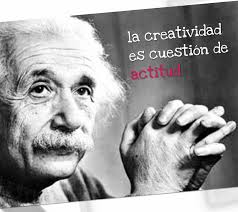 Sin embargo, es conveniente que nuestros antecedentes hagan relucir los aspectos originales de nuestro estudio. Después de todo, investigar es también un rpoceso creativo.